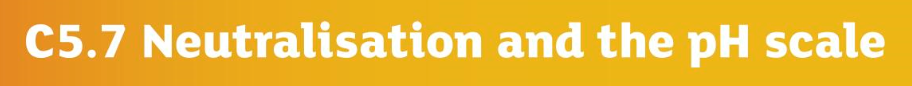 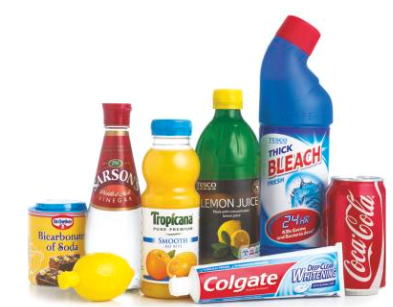 WALT:
Explain why solutions are acidic or alkali
Describe how to use UI
State how to use the pH scale to identify acidic or alkaline solutions
Investigate pH changes when a strong alkali neutralises a strong acid
Starter: name acids & alkalis found at home
Task: Complete the gaps:
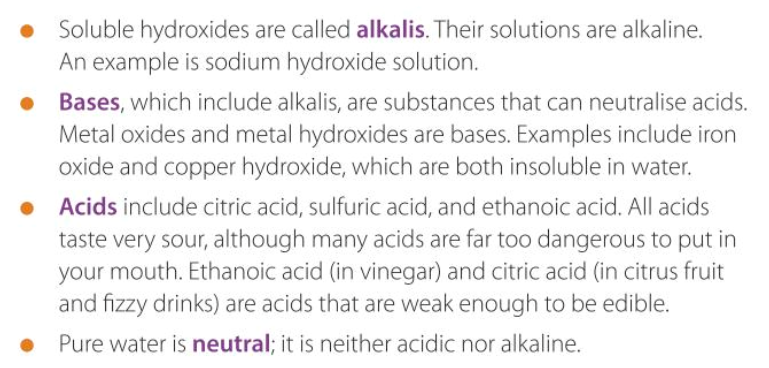 a
b
c
d
Word bank: neutral, alkalis, acids, bases
Check your answers
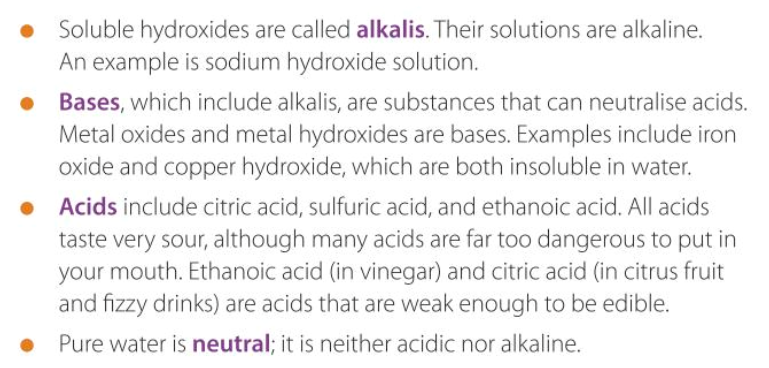 Theory:State symbols in chemical equations
Sometimes it is useful to know whether the reactants and products in a chemical reaction are solids, gases, liquids or dissolved in water. We can add state symbols to a symbol equation to show this.
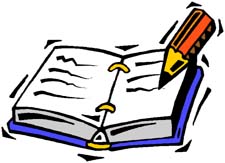 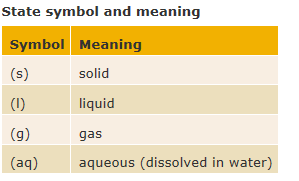 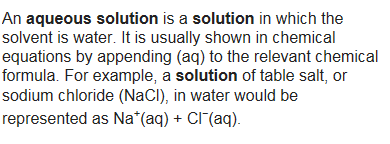 TheoryAcids and alkalis
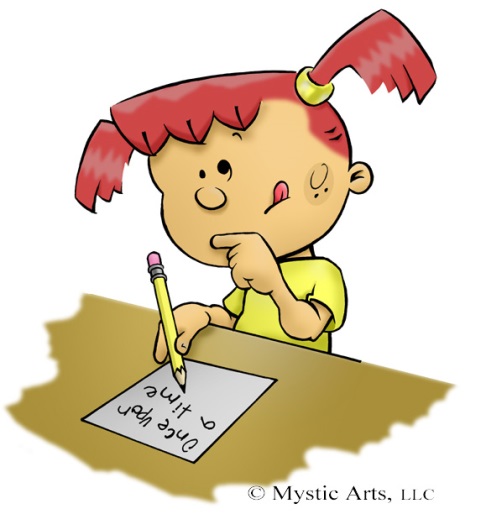 Starter: How can you tell how acidic or alkaline a substance is?
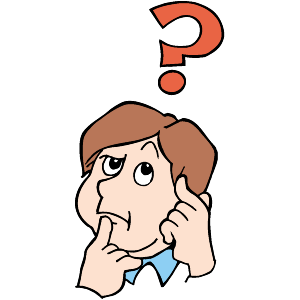 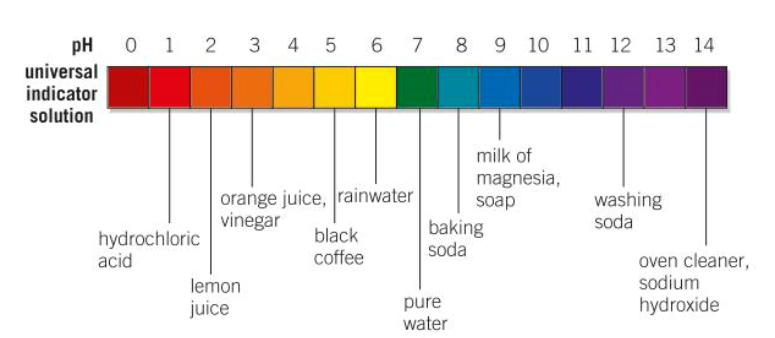 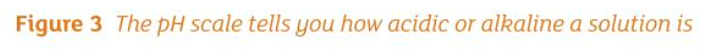 How is pH measured in this image?
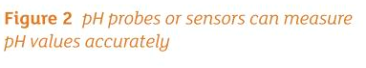 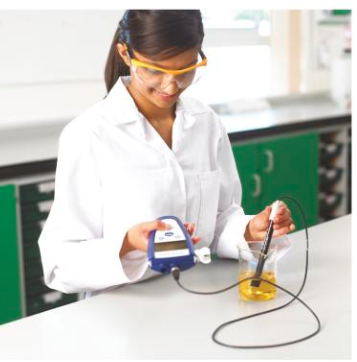 Universal indicator
pH probe/sensor
Blue litmus paper
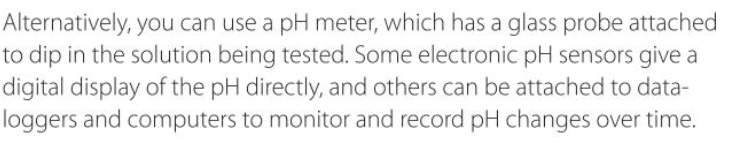 Test your knowledge
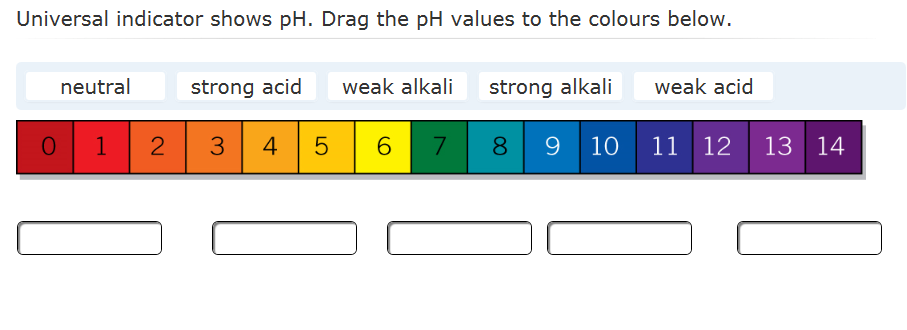 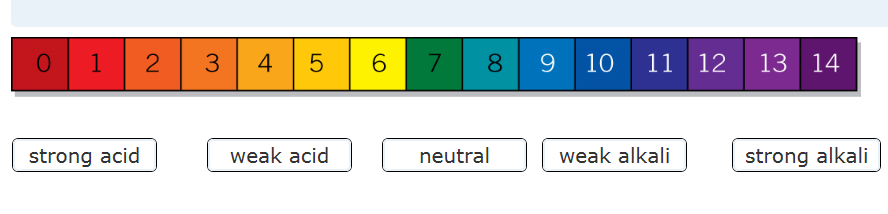 Self-assess: WWW/EBI
Test your knowledge
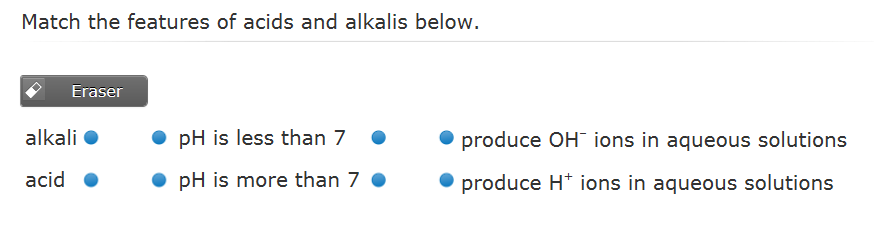 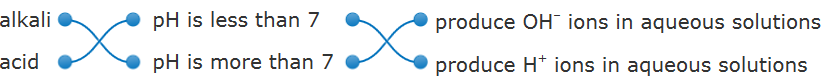 Self-assess: WWW/EBI
15 min
Reinforce your knowledge:Main
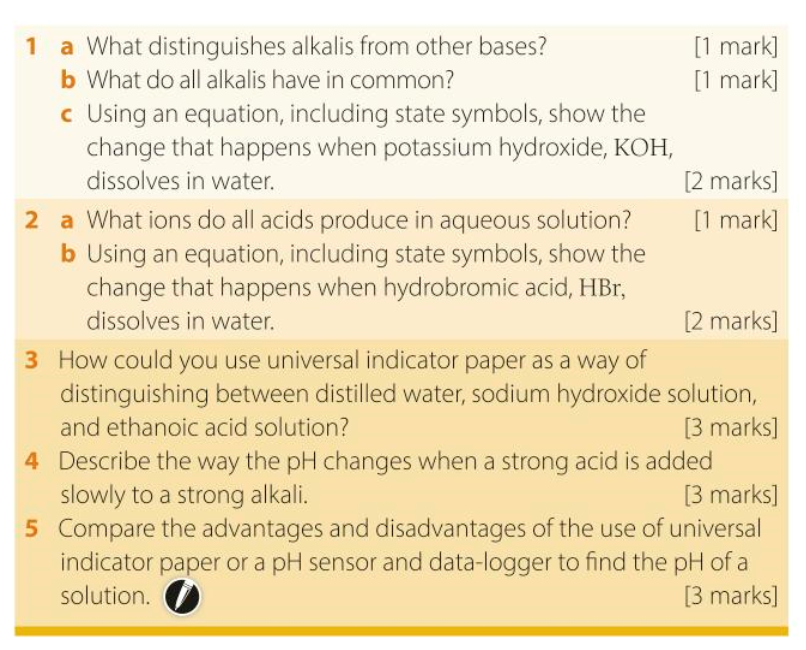 Check someone’s answers
www/EBI
Check someone’s answers
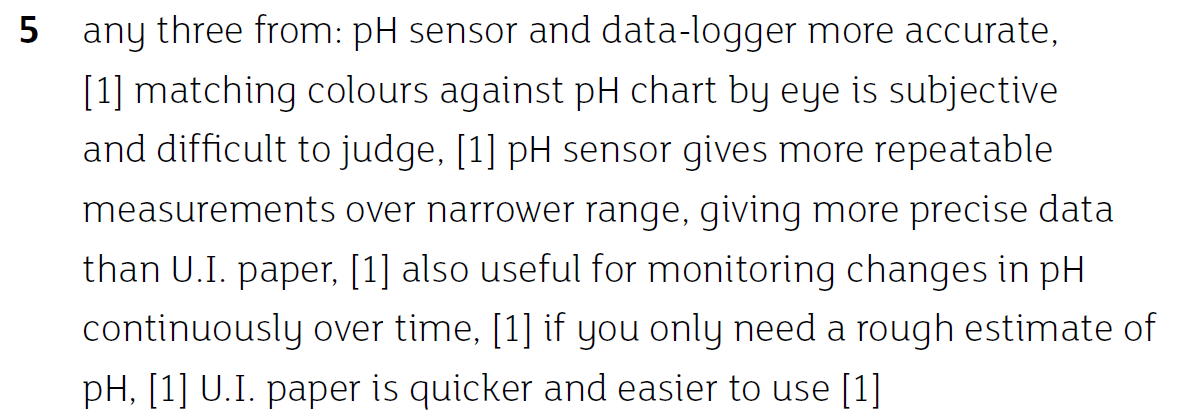 Extension Practical
Make a pH scale using an acid, an alkali & universal indicator
You’ll need 2 test tube racks and at least 10 (small) test tubes, pipettes
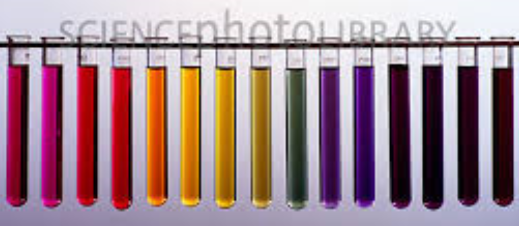 To summarise
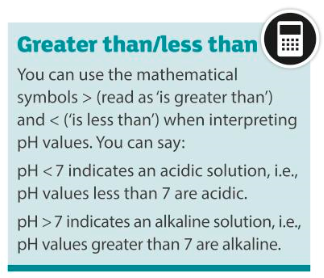 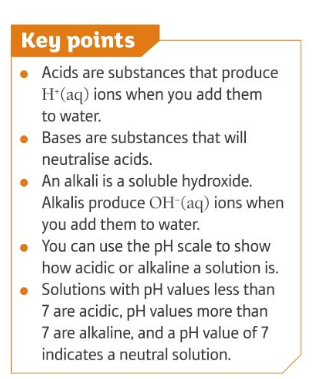